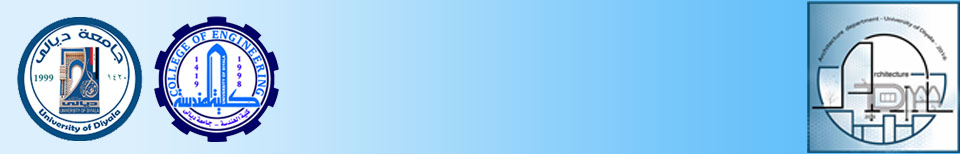 قسم هندسة العمارة
المرحلة الاولى
مادة اللغة العربية
المحاضرة الاولى : الجملة الاسمية والفعلية
أ. م. زينب فالح مهدي
السلام عليكم ورحمة الله وبركاته
  سأنتقل إلى المحاضرة الاولى وأذكر انه سأقوم بإدراج الأسئلة وتحديد الإجابة الموجودة في الملزمة التي رفعت .
راح نبدي معكم اليوم بأنواع الجملة علما الكل يعرف انه هي نوعان اسمية وفعلية والكل يعرف فعلية لأنه بدت بفعل واسمية لأنه تبدي باسم .
راح انتقل إلى أنواع الجملة الاسمية وسيكون السؤال الأول :ما خصائص المبتدأ ؟
وستكون الإجابة على صفحتين هما 65 و 66 وكما موضح بالصور المرفقة.
من السؤال الأول وأخر نقطة بالإجابة راح يكون عدنه سؤال أخر وهو ما مسوغات أو شروط الابتداء بالنكرة ؟
والإجابة موضحة في نفس الصورة السابقة.
بعدها انتقل إلى صفحة 67 لأجد ثلاث أسئلة وهي :-
الأول :- ما خصائص الخبر ؟
الثاني :- ما الروابط التي تربط المبتدأ بالخبر إذا كان الخبر جملة ؟
الثالث :- ما إعراب كل من الجمل التالية :
الشعر أعذبه أكذبه .
البارودي أحيا الشعر العربي .
محمد في الدار .
الإجابة عن السؤال الأول والثاني سيكون في الصورة المرفقة أما السؤال الثالث أريد الإجابة منكم وبعد 24 ساعة .
وأخر سؤال في محاضرة اليوم هو عن علاقات التركيب في المبتدأ والخبر؟
وللإجابة عن هذا التساؤل نلاحظ الصورة المرفقة .وهي صفحة 68في الملزمة المرفوعة .
إلى هنا تنتهي محاضرة هذا اليوم وانتظر الأسئلة عن الأشياء التي لم تفهموها .دمتم بحفظ الله جل وعلا